Remote and Electronic Consent
Authors: Cindy Gates and Helen Miletic
1
Objectives
Define remote consent
Explain the options available for electronic informed consent
Define remote consent process for Minimal Risk Studies
Define remote consent process for Greater than Minimal Risk Studies
Outline processes for obtaining informed consent via electronic signature vs. wet signature
Define research documentation to be maintained
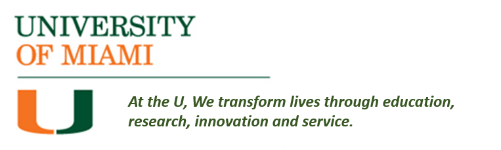 2
Remote Informed Consent
To obtain informed consent from participants when unable to come to   the research site, due to:
Pandemic/quarantine
Patient in hospital isolation
Hurricanes or other circumstances
	
To obtain informed consent from Legally Authorized Representativesfor trauma, stroke studies , etc.
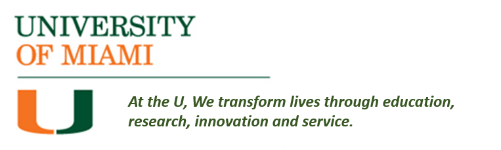 3
Electronic Informed Consent Requirements
Use REDCap for all non FDA-regulated studies
Use DocuSign only for FDA-regulated studies
4
Minimal Risk Studies
Minimal risk: probability and magnitude of harm or discomfort anticipated in the research are not greater than those ordinarily encountered in daily life or during the performance of routine physical or psychological examinations or tests
Example: Questionnaire/survey studies

Submit Modification to IRB:
  Add remote consent process to the protocol
Consider requesting a waiver of documentation of consent (to waive signature on ICF)
If the research will access medical information held by UHealth, consider requesting a waiver of signature on HIPAA Authorization Form B:
Complete section of protocol for requesting Waivers of Authorization; or
For previously approved studies, see waiver request form on HSRO website
Wait for IRB approval
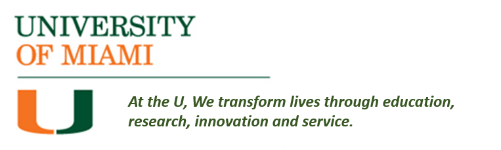 5
Facilitate Remote Consent
If  Zoom is not available:
Arrange a conference call:

Person obtaining consent
Participant
Additional people requested by participant (e.g. relative, friend)
Impartial witness – if the IRB did not waive documentation of consent/authorization and you will not be able to obtain a signed consent document (either electronically signed or scanned and emailed)
UM IT recommends HIPAA-compliant Zoom for Healthcare 
Contact TeleHealth team at telehealth@miami.edu
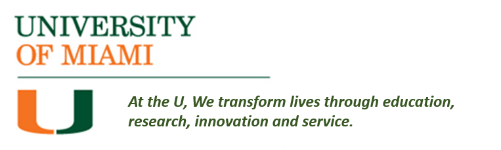 6
Prepare Consent Meeting
Inform participant if an impartial witness will join the consent meeting
Impartial Witness:  Person not involved in research study
Clinical or research personnel (not working on the study)
Participant’s relative, friend, advocate

Role of Impartial Witness: to attest that info in the ICF and any other info provided was accurately explained to, and apparently understood by, the subject/representative, and that consent was freely given
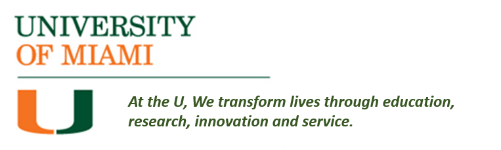 7
Remote Consent Process
IRB- Approved Waiver of Documentation of Consent:

Prior to meeting, send copy of ICF or Information Sheet via email or U.S. Mail to all attendees (if research includes sensitive topics or health information, use SECURE email)
Identify everyone on the call or Zoom
Review and explain consent document/Information Sheet
Answer participant’s questions
Ask participant questions about study to confirm comprehension
Ask participant if  they consent to participate/continue participation
If participant agrees:
 document that verbal consent was obtained
Repeat the process for HIPAA Authorization, if applicable
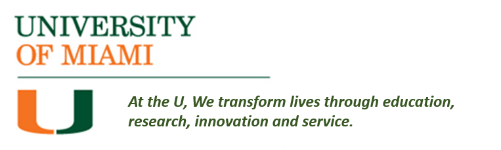 8
Greater Than Minimal Risk Studies
Submit Modification to IRB:

Add remote consent process and electronic consent to the protocol

If you will not be able to obtain a signed consent document via an electronic signature or by having the participant/LAR scan and send the signed document, ensure  the ICF has a witness signature line.
Wait for IRB approval
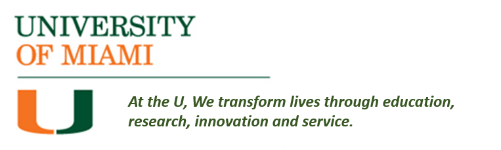 9
Facilitate Remote Consent
Send a copy of the consent document to the participant/LAR via SECURE email
Arrange a conference call or ZOOM meeting:
Person obtaining consent
Participant
Impartial witness (if you will be unable to obtain an electronic signature or a copy of a signed consent document)
Additional people requested by participant (e.g. relative, friend)
UM IT recommends HIPAA-compliant Zoom for Healthcare 
Contact TeleHealth team at telehealth@miami.edu
If participant cannot use ZOOM, use telephone
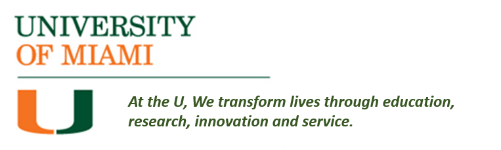 10
Prepare Consent Meeting
Inform participant if an impartial witness will join the consent meeting
Impartial Witness:  Person not involved in research study
Clinical or research personnel (not working on the study)
Participant’s relative, friend, advocate

Role of Impartial Witness: to attest that info in the ICF and any other info provided was accurately explained to, and apparently understood by, the subject/representative, and that consent was freely given
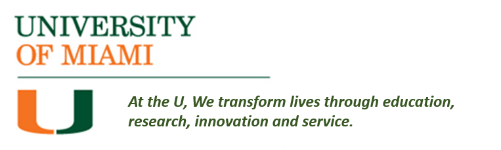 11
Remote Consent Process
Identify everyone on the call or Zoom
Review the ICF/HIPAA form
Answer participant’s questions
Ask participant questions about study to confirm comprehension
Ask participant if  they consent to participate/continue participation

If participant agrees, ask them to sign and date the ICF and HIPAA Authorization

If using a 3-way call, ask participant to confirm they signed & dated the ICF and HIPAA Authorization
12
Option 1: E-Signatures
Electronic Signatures via REDCap or DocuSign
Confirm identity of subject who will sign ICF is the same person who will participate in trial (e.g. request to see driver’s license)

Participant signs ICF documents in REDCap/DocuSign in designated areas
Person obtaining consent signs and dates the ICF

Signed ICFs and HIPAA authorization documents are automatically saved in system
Participant can download or print the signed copy  
If participant requests, send a copy of the signed document via SECURE email or by US Mail.
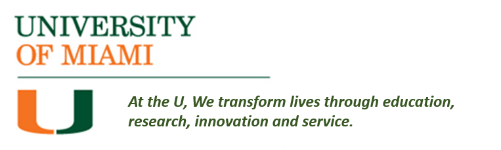 13
Remote Consent Documentation
Document remote consent process:

Date and time
List attendees by name
Via Zoom or phone call
E-signatures via REDCap or DocuSign
State how identity of participant was confirmed (e.g. driver’s license)
Confirm that participant agreed to participate and  signed the ICF
Print ICFs containing all e-signatures, store in research file and upload into EPIC, if applicable
14
Option 2: Wet Signatures
Participant signs & dates paper ICF
Ask participant to scan or take a picture of each page of the ICF/authorization documents and email copies of the signed & dated documents to the study team or upload them to a UM Box location
If participant is unable to sign due to disability or cannot take a picture due to  lack of electronic resources, document the circumstances and mention COVID-19 in the note, when applicable
If you will not receive a copy of the signed and dated documents, a witness must sign & date a copy of the ICF
The person obtaining consent should sign & date a copy of the ICF
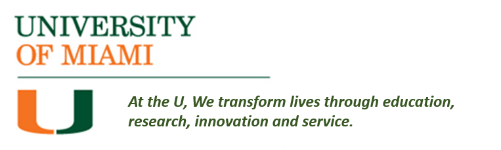 15
Maintain in Research File
Note: 
Will not have original witness signature if witness is with participant
Original ICFs signed by investigator and witness 

Picture/scan of ICF and HIPAA Authorization signed by participant 
(and possibly witness)
16
Maintain in Research File
Document remote consent process:
Date and time
List attendees by name
Via Zoom or phone call
Document that the document was read/explained to the participant and all questions were answered
Participant answered questions and apparently understood
Confirm that participant agreed to participate and signed the ICF
State why original ICF signed by the participant was not retained 
e.g. due to contamination of ICF by infectious material (COVID-19)
If participant could not transmit a picture of the signed ICF back to the research team,  document the circumstances
17
Sample Documentation
Informed consent was obtained on Date at Time.  The participant could not come to the site for the consent process due to COVID-19 social distancing requirements.  A copy of the consent document was provided to the prospective participant before the consent discussion. 
 
The consent process was performed by phone/ZOOM.  The individuals attending the discussion were: (list the names of the individuals). The person obtaining consent explained the research to the participant and answered the participant’s questions.  The person obtaining consent asked the participant questions to ascertain whether s/he understood the study, and the participant was able to answer the questions.
18
Sample Documentation (continued)
The participant voluntarily agreed to participate.  The subject/LAR signed and dated the consent document.  The research team was not able to obtain the original signed consent document because consent was obtained remotely, and the document may transmit the COVID-19 infection.   After signing the consent document, the participant took a picture and sent it to the research team/ OR The participant was unable to send a picture of the document.  A witness observed the entire process.  

The person obtaining consent should then add similar documentation about the HIPAA authorization.
19
References
HSRO website – COVID-19 tab

HSRO SOP HRP-093: Electronic Signatures for Documentation of Consent

FDA Guidance on Conduct of Clinical Trials of Medical Products during COVID-19 Public Health Emergency – March 2020 (updated Sept 21, 2020)

FDA Guidance: Use of Electronic Informed Consent- Questions and Answers- December 2016
20